Figure 6. Rods, ON bipolar cells, horizontal cells, amacrine cells and retinal ganglion cells are unaffected in R6/2 ...
Hum Mol Genet, Volume 25, Issue 24, 15 December 2016, Pages 5418–5432, https://doi.org/10.1093/hmg/ddw359
The content of this slide may be subject to copyright: please see the slide notes for details.
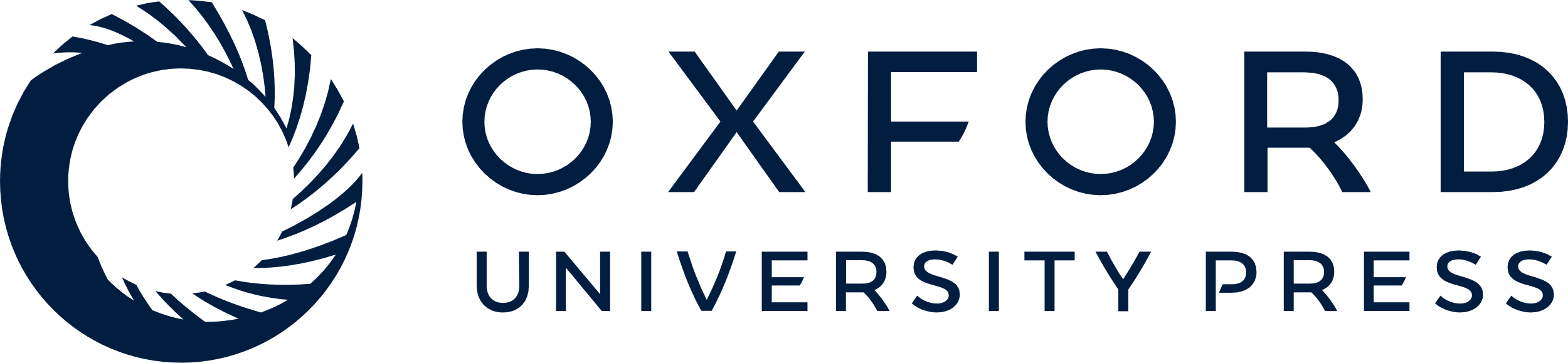 [Speaker Notes: Figure 6. Rods, ON bipolar cells, horizontal cells, amacrine cells and retinal ganglion cells are unaffected in R6/2 mice. (A) Images showing labelling of anti-rhodopsin (green, labels rods) and anti-calbindin (red, labels horizontal cells and a subset of amacrine cells) in WT and R6/2 retina at 9, 12, 15 and 20 weeks of age. (B) Images showing labelling of anti-protein kinase-C alpha (PKCα) (red, labels ON bipolar cells) and anti-tyrosine hydroxylase (TH) (green, labels dopaminergic amacrine cells) in WT and R6/2 retina. (C) Images showing labelling of anti-Brn3a (green, marker of retinal ganglion cells) in WT and R6/2 retina. DAPI nuclear counterstain is shown in blue. ONL, outer nuclear layer; INL, inner nuclear layer; GCL, ganglion cell layer.


Unless provided in the caption above, the following copyright applies to the content of this slide: © The Author 2016. Published by Oxford University Press. This is an Open Access article distributed under the terms of the Creative Commons Attribution License (http://creativecommons.org/licenses/by/4.0/), which permits unrestricted reuse, distribution, and reproduction in any medium, provided the original work is properly cited.]